Ephesians 6:1–4
1 Children, obey your parents in the Lord, for this is right. 2 “Honor your father and mother” (this is the first commandment with a promise), 3 “that it may go well with you and that you may live long in the land.” 4 Fathers, do not provoke your children to anger, but bring them up in the discipline and instruction of the Lord.
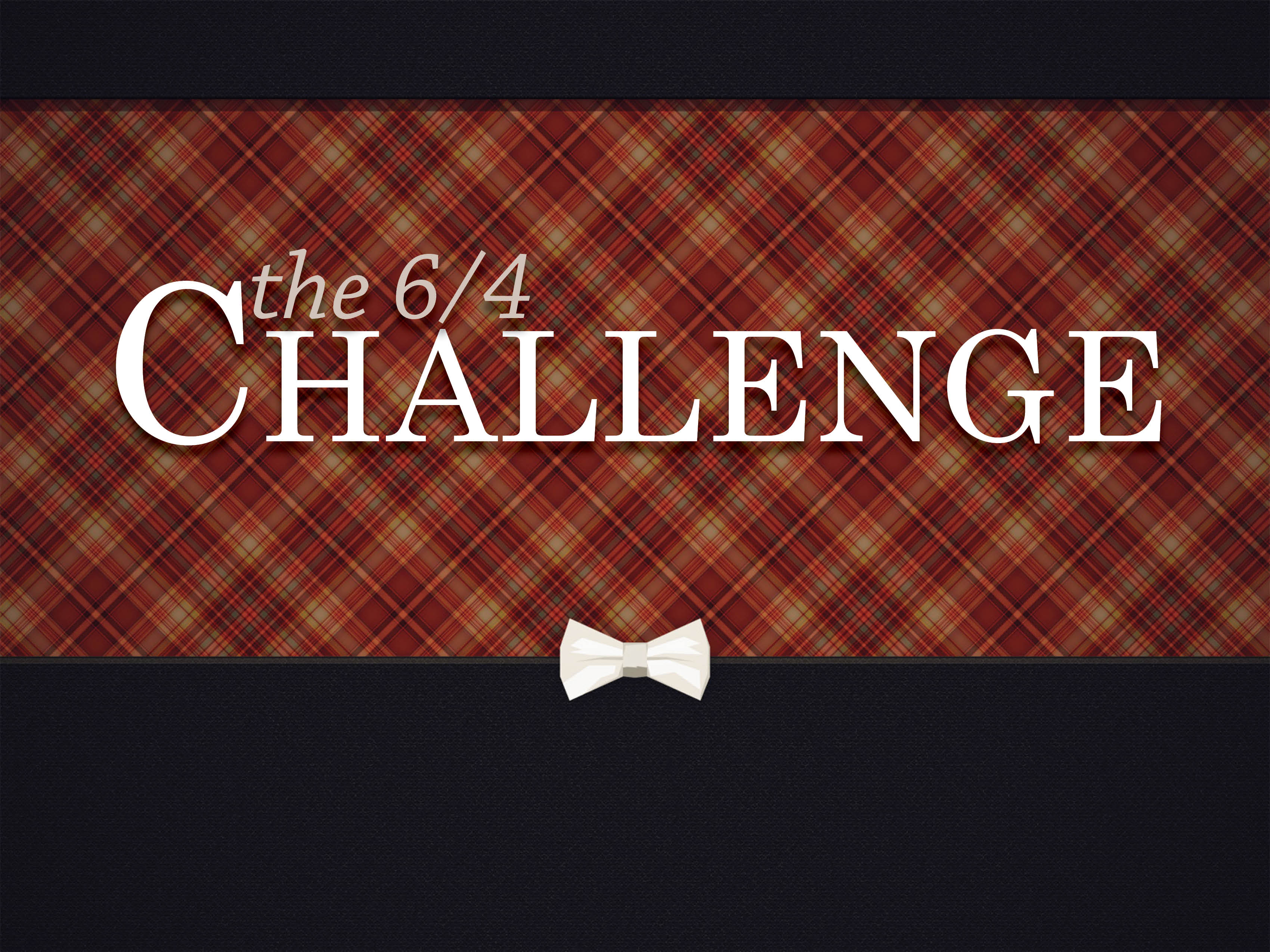 We must avoid provoking our children to anger.
This a direct command. 
Ephesians 6:4
There will still be times we upset our kids.
Our job is to bring our children up.
What is your goal as a father? 
It should be to produce maturity in our children. 
Hebrews 12:11
The goal here is to produce maturity in the Lord.
Our job is to bring our children up in the discipline and instruction of the Lord.
We must train with action. 
Hebrews 12:5–6
Proverbs 1:24–29
We must train with words. 
Deuteronomy 6:4–9